স্বাগতম
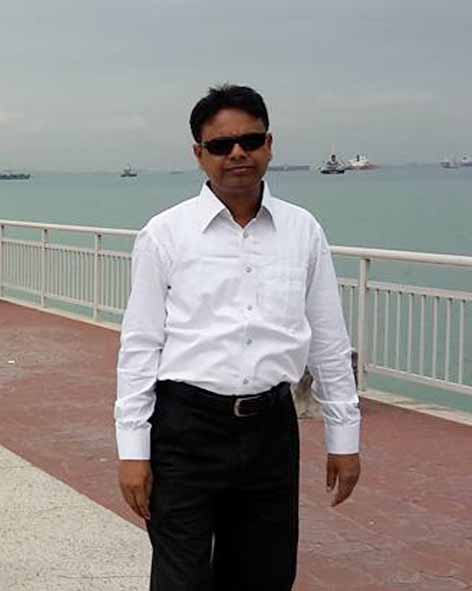 মোহাম্মদ মাহবুব আলম
সহকারি শিক্ষক
47 নং কেন্দুয়াপাড়া সরকারি প্রাথমিক বিদ্যালয়
রূপগঞ্জ, নারায়ণগঞ্জ
মোবাইল: 01740944732
শ্রেণি: পঞ্চম
বিষয়ঃ গণিত
সময়ঃ ৪৫ মিনিট
অধ্যায়: ৪ 
পাঠঃ গানিতিক প্রতীক
পাঠ্যাংশঃ খোলা বাক্য
পৃষ্ঠাঃ ২২
শিখনফল
১৮.১.১ খোলা বাক্য শনাক্ত করতে পারবে।
১৮.১.২ অক্ষর প্রতীক ব্যবহার করে গাণিতিক বাক্য তৈরি করতে পারবে।
১৮.২.১ খোলাবাক্য থেকে অক্ষর প্রতীকের মান নির্ণয় করতে পারবে।
Greeting song
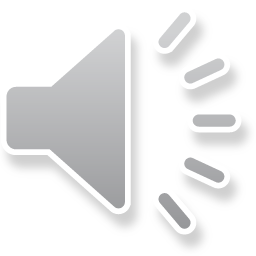 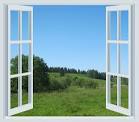 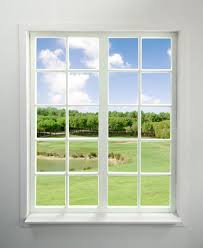 ছবি দেখে বিষয়টি বলার চেষ্টার করি
পাঠ ঘোষণা
খোলাবাক্য
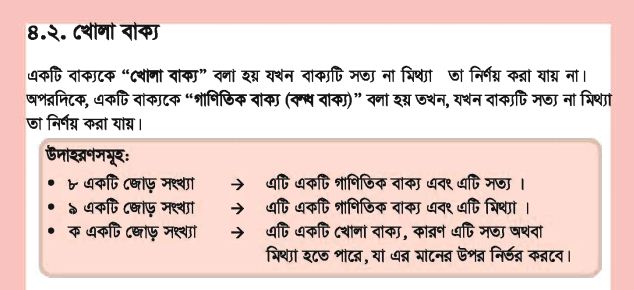 এসো সমাধানের চেষ্টা করি
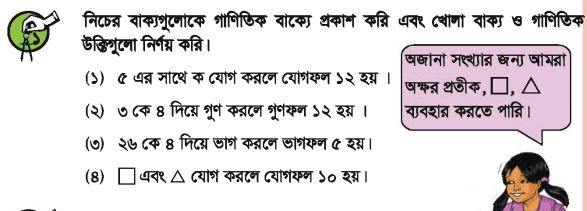 (১) ৫+ক = ১২
(২) ৩×৪ = ১২
(৩) ২৬÷ ৪ = ৫
(৪)  □+ ∆= ১০
খোলা বাক্য
গাণিতিক বাক্য (সত্য)
গাণিতিক বাক্য (মিথ্যা)
খোলা বাক্য
কাজের সাথে মিলিয়ে নাও।
দলগত কাজ
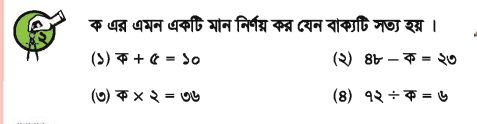 একক কাজ: সমস্যাগুলো সমাধানের চেষ্টা করি
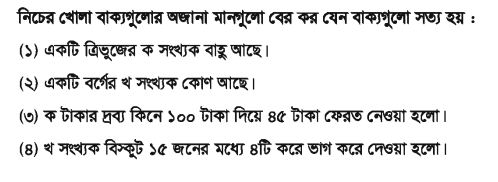 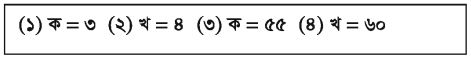 মূল্যায়ন : নিচের বাক্যগুলোকে শনাক্ত করি
খোলা বাক্য
৩+৭=১০
ক+৮=১৫
ক×৭=২১
গাণিতিক বাক্য
৪×৫=২০
মূল্যায়ন : নিজের ইচ্ছেমত বাক্য তৈরি কর
খোলা বাক্য
গাণিতিক বাক্য
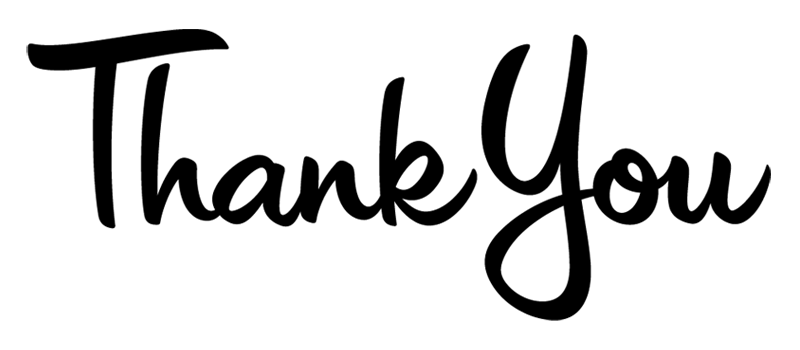 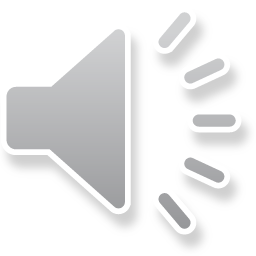